Figure 2.
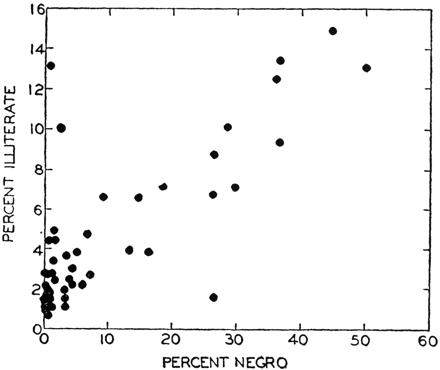 Int J Epidemiol, Volume 38, Issue 2, April 2009, Pages 337–341, https://doi.org/10.1093/ije/dyn357
The content of this slide may be subject to copyright: please see the slide notes for details.
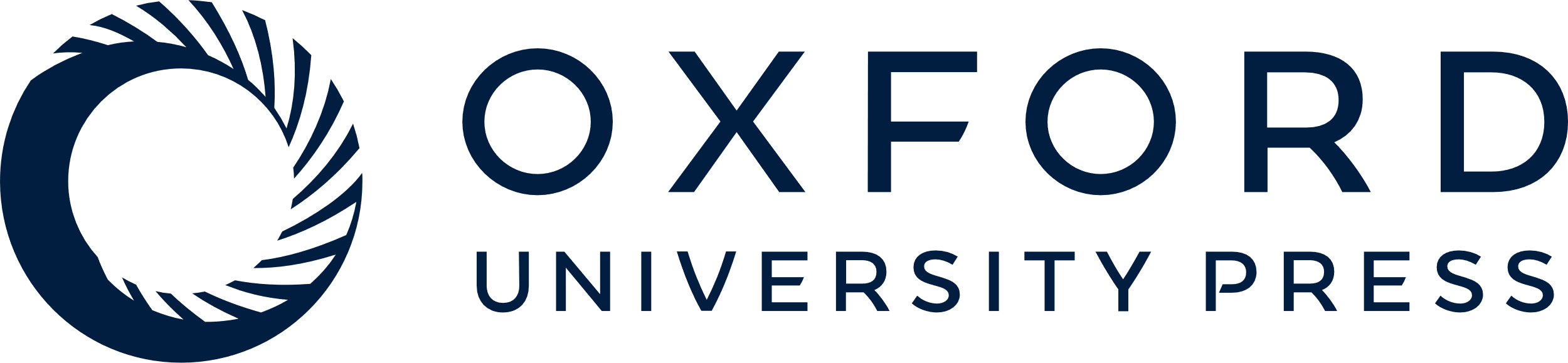 [Speaker Notes: Figure 2. 
Unless provided in the caption above, the following copyright applies to the content of this slide: Published by Oxford University Press on behalf of the International Epidemiological Association © The Author 2009; all rights reserved.]
Figure 1.
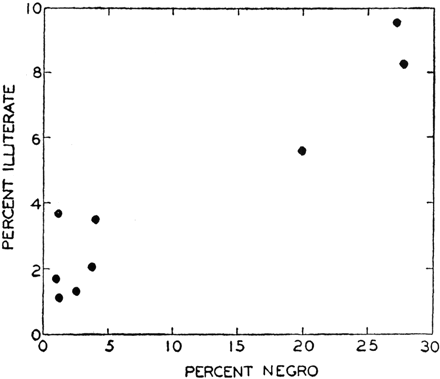 Int J Epidemiol, Volume 38, Issue 2, April 2009, Pages 337–341, https://doi.org/10.1093/ije/dyn357
The content of this slide may be subject to copyright: please see the slide notes for details.
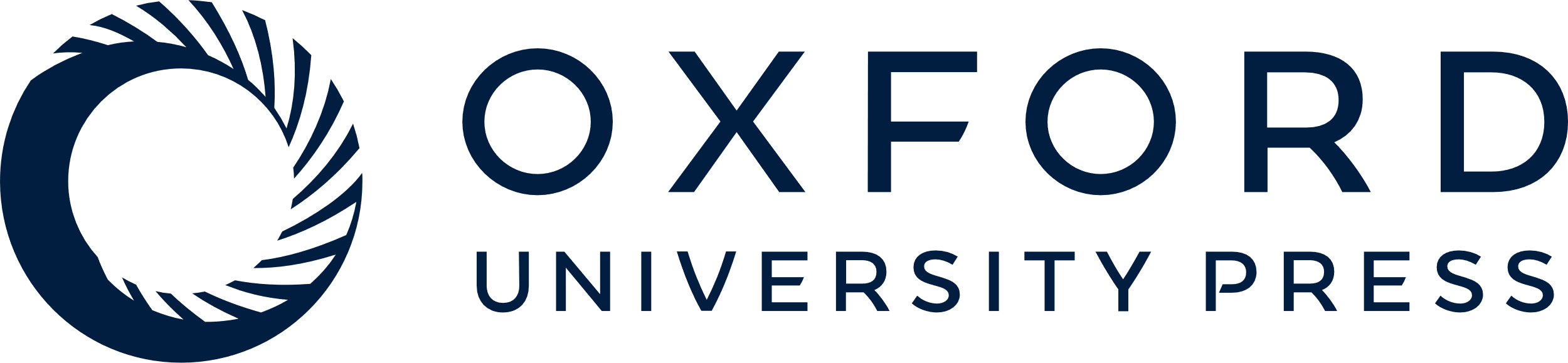 [Speaker Notes: Figure 1. 
Unless provided in the caption above, the following copyright applies to the content of this slide: Published by Oxford University Press on behalf of the International Epidemiological Association © The Author 2009; all rights reserved.]
Figure 3.
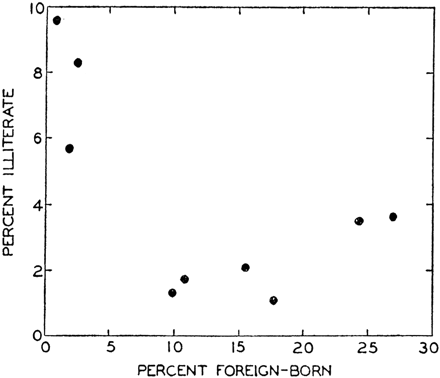 Int J Epidemiol, Volume 38, Issue 2, April 2009, Pages 337–341, https://doi.org/10.1093/ije/dyn357
The content of this slide may be subject to copyright: please see the slide notes for details.
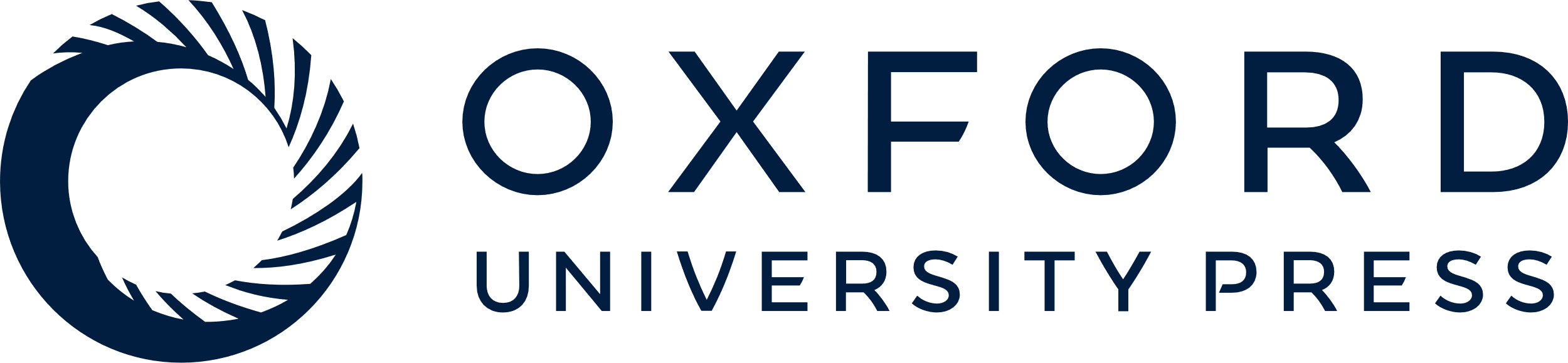 [Speaker Notes: Figure 3. 
Unless provided in the caption above, the following copyright applies to the content of this slide: Published by Oxford University Press on behalf of the International Epidemiological Association © The Author 2009; all rights reserved.]